Geschäftsführender Vorstand
Kreisjugendleiter
vakant
Kreisschützenmeister
B. Schweizer
Kreisschriftführer
D. Schöpf
Kreisschatzmeister
U. Mühl
2. Kreisschützenmeister
M. Bergmann
Kreisdamenleiterin
S. Altmann
Referenten
Kreissportleiter
GK Pistole
M. Bergmann
LG / LP Auflage
C. Beckmann
KK / Spopi Auflage
C. Beckmann
vakant
Bogen
vakant
Vorderlader
M. Hähnke
Luftpistole
M. Hähnke
Luftgewehr
U. Mühl
Wurfscheiben
F. Rotzler
Spopi
M. Hähnke
KK Liegend
U. Mühl
Dreistellung
(bleibt unbesetzt)
Kreisliga
(bleibt unbesetzt)
Blasrohrsport
H. Mutter-Böhler
Vereinsvertreter
Kassenprüfer
Mitglieder des Liga-Ausschusses
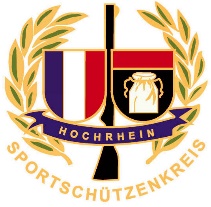 Gewehr
H. Mutter-Böhler
Pistole
T. Albiez
E. Lasarzik
H. Stoll
Sportschützenkreis Hochrhein
Mitglied im südbadischen Sportschützenverband